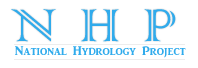 Progress/Status  of National Hydrology Project
Presented by 
SK Sinha, Director, IBD(SGO)
Survey of India
 
1st World Bank Mission on 24th  August, 2017
New Delhi.
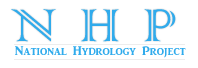 CPMU – SOI(IA)
Funds Received/Spent
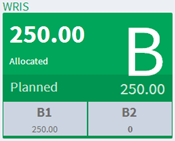 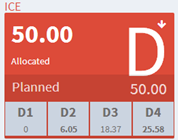 Major Procurement item in PIP
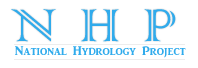 Component  B1.1:  Strengthening National WRIS
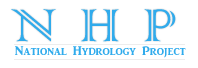 Component  B1.2:  Development / Procurement of Spatial Databases
Major Procurement item in AWP
Project Deliverables
CAPACITY BUILDING OF SOI OFFICERS IN LIDAR SURVEY, GEOID DEVELOPMENT, CORS , PROJECT MANAGEMENT etc
10m  DTM
3-5m  DTM and updated gdb
Generation of Geoid model
LIDAR survey
STEP-World Bank approval mechanism of Procurement activity under NHP
MoWR approved procurement plans for FY 2016-17 and 2017-18 have been collectively uploaded in the STEP.

WB cleared all activities with certain observation which have to be incorporated
STEP-World Bank approval mechanism of Procurement activity under NHP
World Bank Returned Activities
. 

PD has to take action on the observation
Status and Way forward
STATUS
All critical bid documents like 3-5 m DEM/LiDAR Survey /Gravimeters already prepared and under Departmental approval. 
Comprehensive proposal on Geoid development is being prepared by G&RB
Bid document(CS-ICB) for CORS  is under preparation 
Bid document(W-NCB) for  Lidar Survey is under preparation. Area for the survey to be finalized.
Bid for Procurement, Contract Management, Project Management consultants through consultant firms is under preparation.
Preparatory and Planning work for meeting the obligations of SoI for works to be carried out by itself/or inputs to be provided to Contractors in advanced stage
Officers being trained in Key areas like LiDAR survey, Geoid Development, Project Management etc (3 officers trained at IIM, Ahmedabad (3 officers trained at DTU, Denmark,20 officers trained at ITC, Netherlands )
Hiring of Consultant firm for Setting up of Geospatial Data Production Centres- EOI evaluated- Six firms qualified for RFP Stage


WAY FORWARD
PDO being further staffed and roles/responsibilities being re-aligned to cater to Execution phase
All bid documents to be submitted shortly
Execution/Monitoring Mechanism being put in place to complete tasks and submit deliverables as per timelines in a phased manner.
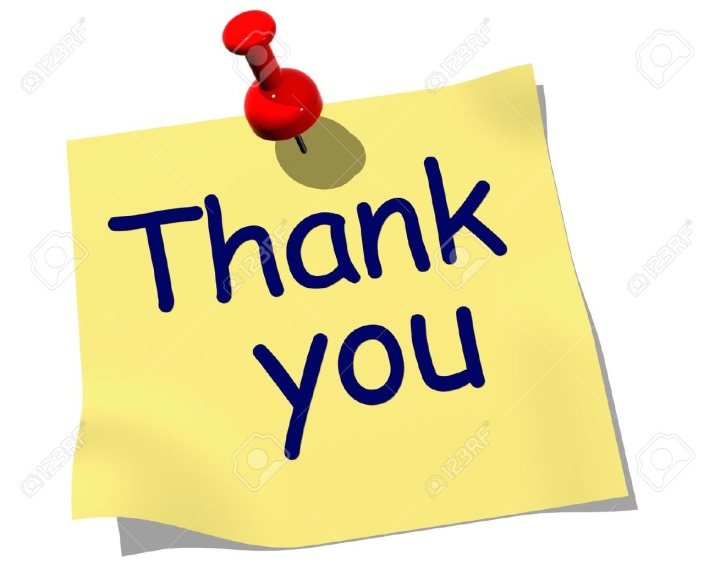